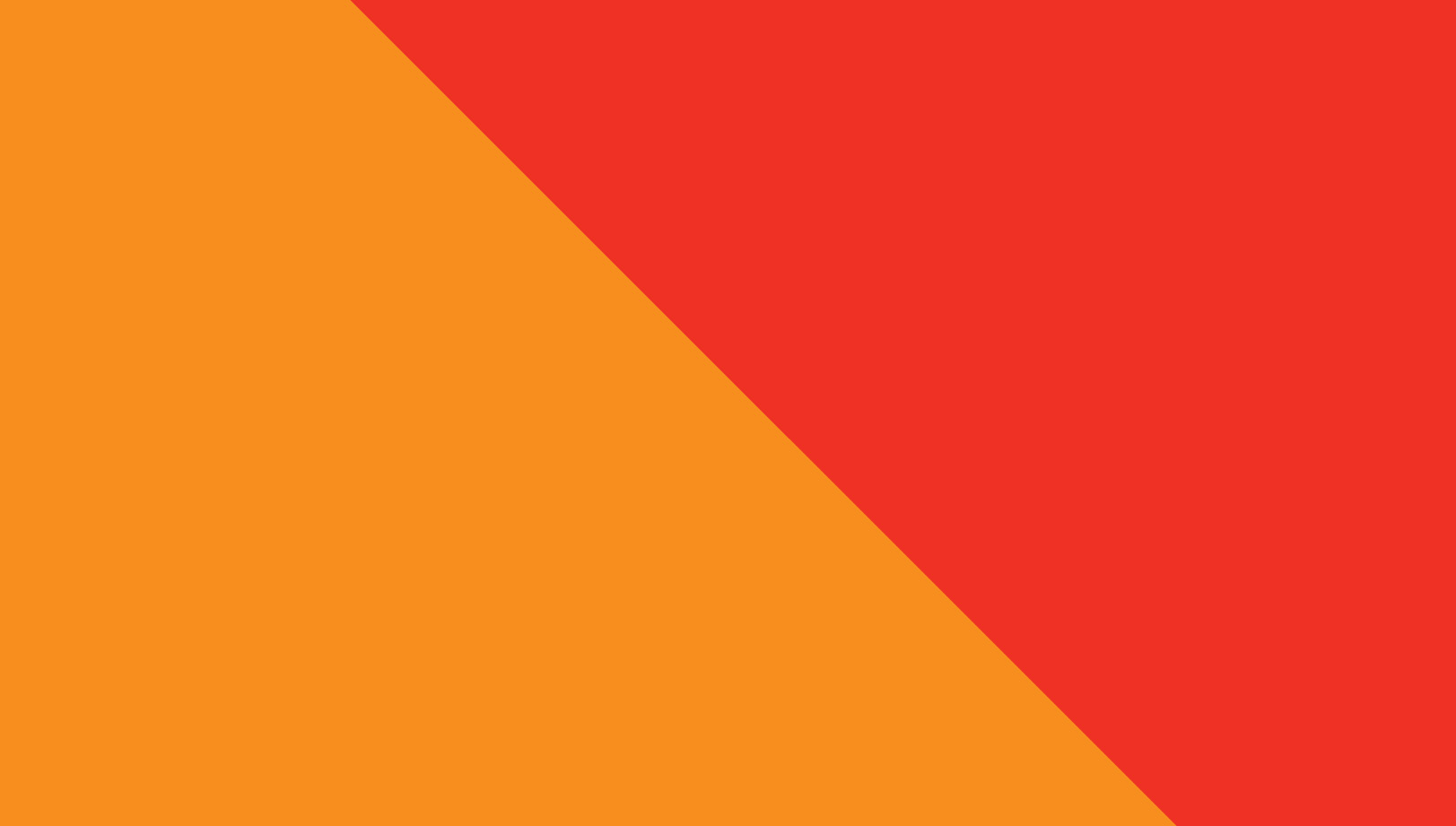 v
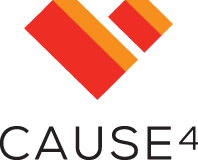 Transforming Governance Programme
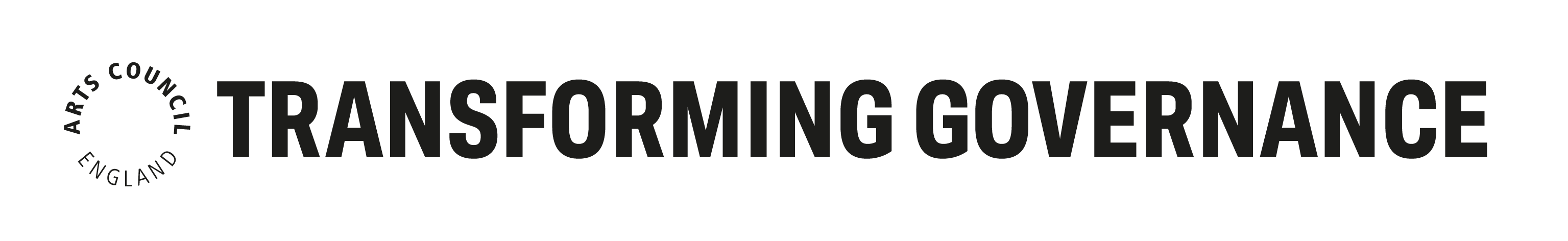 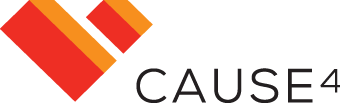 About Cause4
About Cause4Cause4 is a social business and B-Corporation, specialising in advice, fundraising, training and programme development. Led by Michelle Wright, we have extensive expertise in governance and in-depth knowledge of ACE’s National Portfolio requirements. Our three core programmes are the Trustee Leadership Programme, Arts Fundraising & Philanthropy and Heritage Compass. 

Transforming Governance
Delivered in partnership with Arts Council England, Transforming Governance will strengthen governance by focussing on effective leadership, strategy, recruitment and implementing the Investment Principles (IPs).
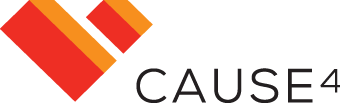 Transforming Governance: Workshop Outline
Workshop Structure
Each workshop will be delivered via Zoom, lasting 90 minutes (50 minutes content, 15 minutes guest speaker, 15 minutes breakout task and 10-minute break). There are seven workshops in total. 

Workshop 1a: Overview of Governance for Charity Trustees
Workshop 1b: Overview of Governance for Non-Charities
Workshop 2: Leading and Overseeing Strategy
Workshop 3: Governance and the ACE Investment Principles
Workshop 4: Developing Inclusivity and Relevance
Workshop 5: Recruitment of Trustees and Succession Planning
Workshop 6: Working with a Board
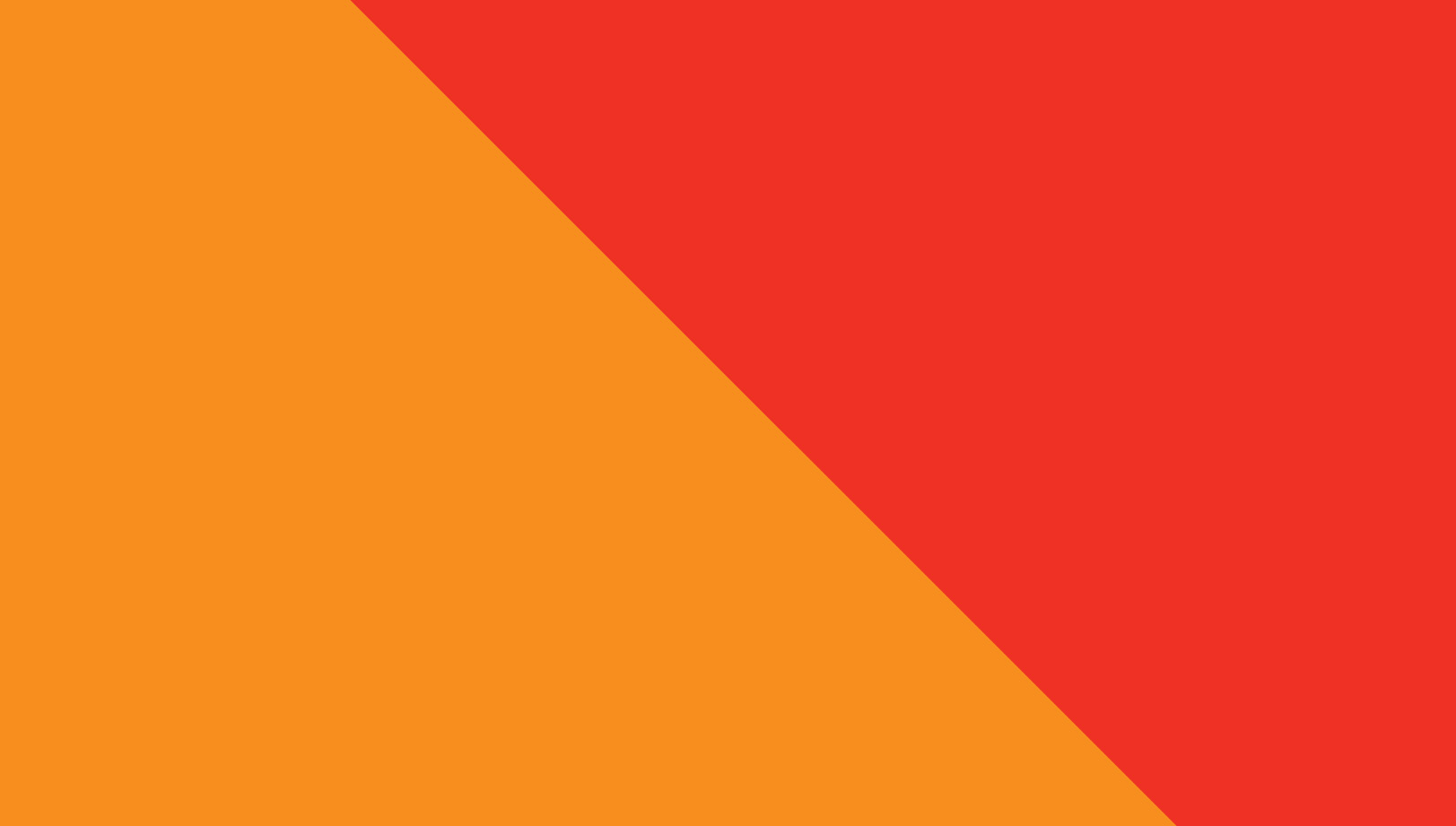 v
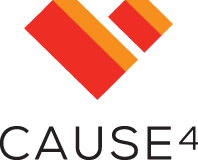 Workshop 2: Leading and Overseeing Strategy
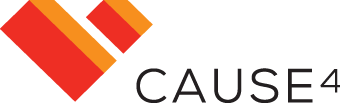 Leading and Overseeing Strategy
Understanding how to guide and monitor the strategic direction of an organisation. 

Board’s role in shaping organisational vision 
Working with staff and volunteers to shape strategy 
Approaches to strategy planning and decision-making 
Developing, implementing and monitoring strategy 
Routes to future sustainability and monitoring risk
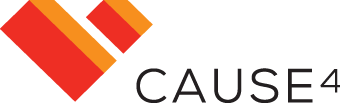 Vision, Mission and Values (1)

Vision
A vision statement sets out the ideal state your charity or non-profit is seeking.
A green public transport charity’s vision could be “A world in which all public transport is environmentally friendly”. 

Mission
A mission statement sets out the role your organisation will play to achieve the vision
Eg “To achieve 100% green public transport by running campaigns for the public and government, and conducting and sponsoring research into best practice”
[Speaker Notes: https://knowhownonprofit.org/governance/board-responsibilities/setting-the-framework#values]
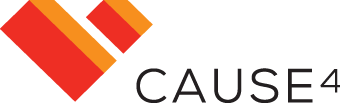 Vision, Mission and Values (2)

Values
The values a charity adheres to while conducting its work. The Board provides  leadership in the values it embodies and the culture it fosters. These will in turn be reflected in the way that staff and volunteers work. 
The Board may wish to make the organisation’s values explicit. 
Eg openness, accountability, democracy and efficiency.

Why these matter
Set the tone for the charity and direction for strategy development.
[Speaker Notes: https://knowhownonprofit.org/governance/board-responsibilities/setting-the-framework#values]
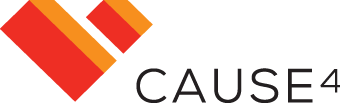 Vision, Mission and Values (3)

The Chair and fellow Trustees are responsible for:
Setting the charity’s strategic aims and direction and agreeing appropriate future plans.
Deciding and planning how the charity will carry out its activities 
Which should be for the public benefit and in line with the Charity Commission’s public benefit guidance. 
Regularly re-evaluating and reviewing the vision and mission and changing them if they are no longer applicable – e.g if the charity has grown, shrunk, or changed direction.
Reviewing and considering changing activities if appropriate.

NB - While larger strategic aims are the Board’s responsibility, involving the staff, volunteers and other interested parties in the planning process is vital.
[Speaker Notes: https://www.gov.uk/government/uploads/system/uploads/attachment_data/file/570398/CC3.pdf]
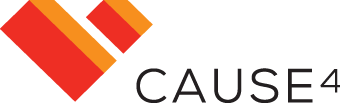 Strategy (1)

A strategy is a plan.
A means of mobilising an organisation to secure its future;
It gives an organisation purpose and direction by clearly indicating priorities, motivating Trustees, staff and volunteers to engage meaningfully with the external environment – linking in to funders and beneficiaries;
Determines how an organisation can match its diverse capabilities with stakeholders; 
Determines how it adapts and relates to the outside world in order to maximise impact, improvise, innovate and improve.
[Speaker Notes: https://knowhownonprofit.org/organisation/strategy/whatis/definition]
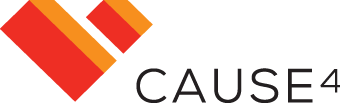 Strategy (2)

Makes it clear what the priorities are, and what the organisation’s resources should be concentrated on delivering;
Usually focuses on the medium to long term (3 to 5 years) but is geared to the short term too.

NB – whilst the organisation’s purpose should not flex and change, a strategy should be flexible as you can’t accurately predict exactly when and how things will change. Ideally reviewed by Board every quarter.
[Speaker Notes: https://knowhownonprofit.org/organisation/strategy/whatis/definition]
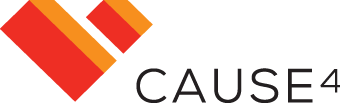 Who leads?



…Trustees or Executive?
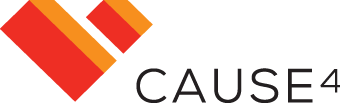 Types of Board Performance

Boards govern in three distinct modes. Each mode serves important purposes, and together, the three add up to governance as leadership. 
Type I - Fiduciary or Operational Mode which oversees operations and ensures efficient and appropriate use of resources, legal compliance and fiscal accountability. 
Type II - Strategic or Logical Mode. Here, the Board’s central purpose is to ensure a winning strategy for the organization.
Type III - Generative or Expressive Mode and is a cognitive process for deciding what to pay attention to, what it means, and what to do about it - also a good definition of governance. 
Governance as Leadership, (2005) Richard Chait, William Ryan & Barbara Taylor (BoardSource)
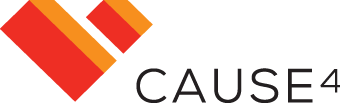 Best Practice
Pull together a diverse, yet appropriate, group of people to make up your planning team
Allow time for big picture, strategic thinking
Get full commitment from key people in your organisation 
Allow for open and free discussion regardless of each person’s position within the organisation
Think about execution before you start
Make your plan actionable
Don’t write your plan in stone
Clearly articulate next steps after every session
Make strategy a habit, not just a retreat
[Speaker Notes: https://hbr.org/1998/05/evolution-and-revolution-as-organizations-grow]
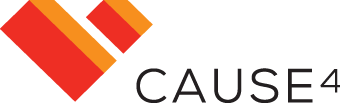 How is Strategy Developed in Your Organisation?
Strategic team

One overall responsible lead, one author, one voice;

Set expectations and timetable;

Draft the plan and then invite stakeholders for feedback;

Redraft and circulate for approval.
[Speaker Notes: https://hbr.org/1998/05/evolution-and-revolution-as-organizations-grow]
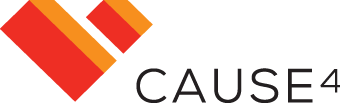 Step 1: Plan to Plan
There are five steps that a Board might particularly consider when strategic planning.

Step 1: Board Members should ensure that the planning process is appropriate to the organisation. The Board could appoint a planning committee, which is a task-based working group consisting of Trustees, staff and other key stakeholders, to co-ordinate the business plans.

There are two common models of strategic planning:
The first is staff-driven, which are intensive plans developed in a short period of time by some Trustees and members of the management team. For this to be successful, the planning committee will need to be properly briefed by the Board.
The second is participatory, which involves a wider input, analysis, review and revision over a longer period of time. This may be more suitable where participation is essential because of the nature of the organisation (for example, a user-led organisation) or where Boards are new to planning and need to ensure a high level of ownership and involvement over a long period of time to get things right.
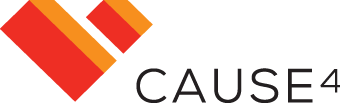 Strategic Planning
Board Members are responsible for setting the organisation’s strategic aims, objectives and direction. This will involve identifying any underlying risks from undertaking particular activities and managing those risks to ensure that they do not prevent the charity from achieving its aims and objectives.

There are a number of questions that a Board should regularly address in setting an organisation’s aims, objectives and direction:
What changes are occurring in the external environment and the wider sector?
What does this suggest that the main drivers for change will be (e.g. values, policy, economy, technology etc.)?
What will be the corresponding challenges and priorities for the organisation?
What strategies should be adopted by the organisation to tackle those challenges and implement those priorities?
How confident are you that these strategies will work? Are there any potential risks in undertaking these strategies?
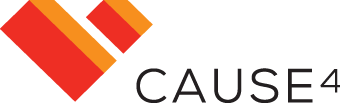 Step 2: Identify the External Environment
Board members should be familiar with the environment that the charity is operating in when setting the charity’s aims and objectives. This could be covered by a PESTLE analysis, which covers the following factors:

Political – what are the key political drivers of influence? This will involve looking at the policies and practices of global, continental, national and local statutory institutions. 
Economic – What are the important economic factors? This will involve identifying funding streams, business models, competitors and budgetary restrictions.
Social – What are the main societal or cultural aspects? This will involve looking at the demographics of the population and attitudes to cultural trends.
Technological – What are the current technology imperatives, changes and innovations? This will involve identifying current and emerging technologies that are relevant to the work of the organisation.
Legal – What are the current and impending legislative factors? This will involve identifying the current legal framework and any proposed changes.
Environmental – What are the environmental considerations? This will involve exploring the interaction and impacts of environmental factors.
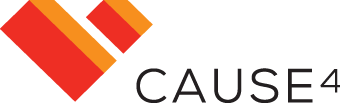 Step 2: Identify the External Environment
As well as a PESTLE analysis, an organisation should complete a SWOT analysis, which involves identifying the:

Strengths of an organisation

Its Weaknesses

Potential Opportunities and

Any Threats.

The organisation can then combine both sets of analysis to provide context and develop immediate and long-term priorities for the organisation.
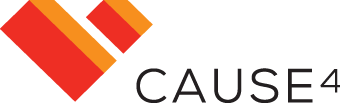 Step 3: Identify and Prioritise the Future
An organisation should re-visit its vision, mission and values to ensure that they still relate to the organisation’s programmes and activities that are being undertaken. 

It should also keep in mind any key issues that the organisation is likely to face over the next few years and adapt to reflect them.

When developing a strategic plan, it is essential that the organisation decides what it is going to do, as well as what it is not going to do. This will prevent ‘mission drift’, where an organisation’s activities deviate from its core purpose. 

Prioritisation of resource, activities and implementation is a key responsibility of Trustees.
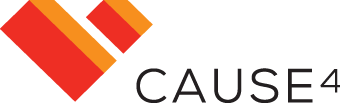 Step 4: Fill in the Details
To develop a strategic plan, Board Members should ensure that there are accompanying financial plans and budgets. 

There should also be action plans for key areas of work, which indicate how to measure performance, who has authority and responsibility, and who is accountable for delivering the plan.
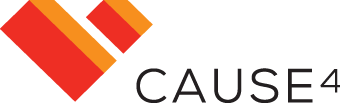 Step 5: Reviewing the Plan
The Board should maintain a commitment to review strategic plans and ensure that they are put into action. This should involve referring to the strategic plan at meetings, which will provide context to the immediate priorities of the Board.

All updates and reports from the management team should be made within the context of the strategic plan, including any financial reports, key performance indicators and reviews through the year.
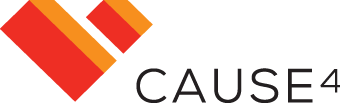 How do we measure?



How do we know if we are being successful?

What measures do we have to improve?
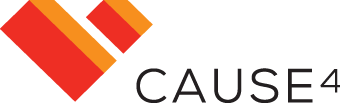 Conflict between CEOs and Chairs (1)

Is it inevitable
Many say that there is a need for Chairs to challenge CEOs on their strategic ideas, behaviour and decisions, however challenge can lead to conflict and tension, some healthy, some destructive. 
Its role in progress 
The skill lies in challenging to improve performance and to ensure decisions are made on a sound basis, without creating an unhealthy working environment. 
Effective communication, expectation management and role distinction between CEOs and Chairs is vital. Common understandings and boundaries should be put in place in the recruitment process.

‘Not having any conflict is a problem; there needs to be a bit of conflict to indicate that challenge is happening.’
				Penelope Gibbs, Director Transform Justice
[Speaker Notes: http://www.cloresocialleadership.org.uk/userfiles/documents/Research%20reports/2010/Research,%20Penelope%20Gibbs,%20FINAL.pdf 

http://www.thinknpc.org/publications/happy-relations/]
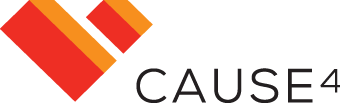 Conflict between CEOs and Chairs (2)

Tuckman’s ‘forming, storming, norming, performing’ – these are stages of group development as set out by Bruce Tuckman in 1965. 

Forming – testing and dependence of interpersonal relationships within the group and orientation to tasks at hand
Storming – the intergroup conflict the forming stage leads to, the emotional response and resistance to group influence and task requirements 
Norming – the group feeling and cohesion the conflict leads to, new standards evolve and new roles are adopted, open exchange of personal opinions happens
Performing – roles within the group become flexible and functional, structural issues are resolved and structure can support task performance, the group’s energy is now challenged into tasks, solutions can emerge
[Speaker Notes: http://openvce.net/sites/default/files/Tuckman1965Developmen talSequence.pdf]
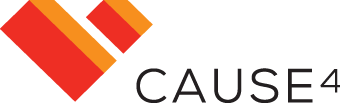 Conflict between CEOs and Chairs (3)

Greiner argues that organisations have to go through phases of “revolution” which lead to “evolution” when growing from small young companies to larger older companies. 
He outlines 5 key stages of growth, i.e. evolution:
Creativity, 
Direction, 
Delegation, 
Coordination, and 
Collaboration.
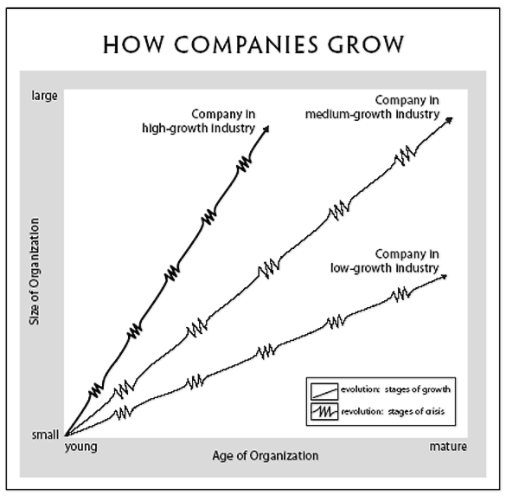 [Speaker Notes: https://hbr.org/1998/05/evolution-and-revolution-as-organizations-grow]
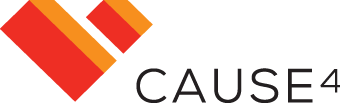 Conflict between CEOs and Chairs (4)

Each give way to crisis phases, i.e. phases of revolution:
Leadership, 
Autonomy, 
Control, 
Red tape, and 
A last as yet unknown one at time of print – the author speculated it would be the psychological saturation of employees who grow emotionally and physically exhausted from the intensity of teamwork and the heavy pressure for innovative solutions.
[Speaker Notes: https://hbr.org/1998/05/evolution-and-revolution-as-organizations-grow]
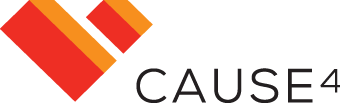 Strategy – Governance In Crisis (1)

Key Questions for Board Meetings (NCVO)​

Do we have, or need to develop a plan which:​
sets out the potential risks and explores different scenarios​
identifies responses to manage these risks​
gives authority to staff or individual trustees to make key tactical decisions quickly​
sets out a clear line of authority and decision making in the case of absence​
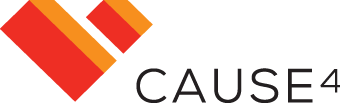 Strategy – Governance In Crisis (2)

Can we refocus our efforts and activities, in line with our charitable purpose?​​

What are our most essential operations and services? How could we continue to operate these in the event of isolation or staff absences?​

Which organisations can we partner with to continue to deliver services or provide new support?
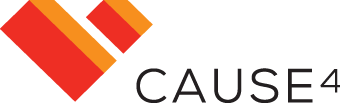 Strategy – Governance In Crisis (3)

Key Questions for Board Meetings (NCVO)​

What extra flexibility or support might employees, volunteers and beneficiaries need at this time and how can we communicate with them?​

What immediate actions do we need to take to manage our finances – considering cash flow and increased contingency costs?​
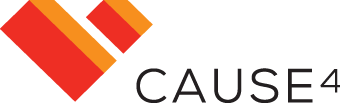 Strategy – Governance In Crisis (4)

Can we speak to funders about the impact of cancelling, delaying project activities, or even in repurposing funds?​

How can the board and staff team utilise technology to continue to meet and make decisions if we cannot meet in person?​

How might this impact on our corporate decision making, audits and filing deadlines as well as meetings such as AGM’s?
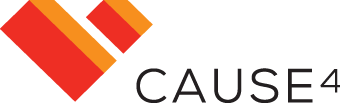 Sustainability (1) 

The most famous definition of sustainable development – 

"Development that meets the needs of the present without compromising the ability of future generations to meet their own needs." 
Bruntland Report for the World Commission on Environment and Development (1992)
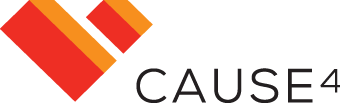 Sustainability (3) 

Charity sustainability is a pressing issue.

Charities Aid Foundation –Charity Landscape 2022 Report
Financial sustainability is the no.1 challenge for charity leaders
The top challenges cited by charity leaders were generating income and achieving financial sustainability (58%) followed by meeting demand for services (30%). 
The third most pressing challenge was a reduction in public/government funding (26%), although significantly fewer charities selected this option compared to pre- pandemic (32% in 2019). 
A fifth (21%) of charities said that they planned to use charity reserve funds to cover income shortfalls rather than for capital expenditure – this was twice as many as in 2019 (10%).
[Speaker Notes: https://www.cafonline.org/docs/default-source/about-us-research/charity_landscape_report_2022.pdf]
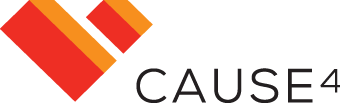 Sustainability (5) 

To be sustainable charities should: 

Take time to reflect and learn on the past: a necessity not a luxury;
Build strong relationships between Board and SMT;
Ensure the Trustees’ annual report is precise, detailed and offers the full picture;
Research, present and analyse data carefully;
Weigh up the opportunities and risks of partnerships;
Manage capacity and demand to ensure sustainability;
To not ignore succession planning in either Board or Executive;
[Speaker Notes: https://www.kingsfund.org.uk/publications/building-resilience-sustainability-charity-tips
https://www.google.co.uk/url?sa=t&rct=j&q=&esrc=s&source=web&cd=8&cad=rja&uact=8&ved=0ahUKEwjB-pO7yfzWAhVhJsAKHcoMB2gQFghXMAc&url=https%3A%2F%2Fwww.zurich.co.uk%2F_%2Fmedia%2Fdbe%2Funited-kingdom%2Fdocs%2Fcharity%2Fsupport-and-resources%2Ffuture-proof-guide.pdf&usg=AOvVaw3QaE11w9CfvAjPgfPdvYLL – pdf]
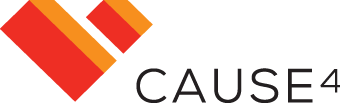 Sustainability (6) 

Diversify funding streams but not over-diversify.
Be proactive if there are financial issues;
Embrace innovation – without taking undue risks – ask the question ‘does this meet our organisational purpose and is it sustainable?’;
Look ahead – scan the environment;
Assign accountability for specific tasks;
Improve agility and reaction speed;
Find a healthy balance between pushing forward and supporting staff.
[Speaker Notes: https://www.kingsfund.org.uk/publications/building-resilience-sustainability-charity-tips
https://www.google.co.uk/url?sa=t&rct=j&q=&esrc=s&source=web&cd=8&cad=rja&uact=8&ved=0ahUKEwjB-pO7yfzWAhVhJsAKHcoMB2gQFghXMAc&url=https%3A%2F%2Fwww.zurich.co.uk%2F_%2Fmedia%2Fdbe%2Funited-kingdom%2Fdocs%2Fcharity%2Fsupport-and-resources%2Ffuture-proof-guide.pdf&usg=AOvVaw3QaE11w9CfvAjPgfPdvYLL – pdf]
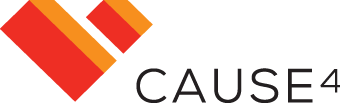 Risk assessment and mitigation (1)

By law, non-company charities with incomes of £500,000 or more (and charities with incomes above £250,000 plus assets worth more than £3.26 million) must include a risk management statement in their trustees’ annual report. But it’s good practice for smaller charities to report on their risk management activities too.
Risk is anything that could stop a charity achieving its aims or carrying out its strategies, e.g.:
Damage to its reputation.
Receiving less funding or fewer public donations.
Losing money through inappropriate investments.
Change in the Government’s policy on a particular issue, affecting grants or contracts.
[Speaker Notes: http://www.cloresocialleadership.org.uk/userfiles/documents/Research%20reports/2010/Research,%20Penelope%20Gibbs,%20FINAL.pdf

https://www.gov.uk/guidance/how-to-manage-risks-in-your-charity 

https://knowhownonprofit.org/studyzone/how-to-carry-out-a-risk-assessment-1?gclid=CN_sjOPJlbYCFW_KtAodZBQAmA]
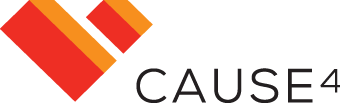 Risk assessment and mitigation (2)

Risk assessments:
Often overlooked – however crucial, people only think of them after a problem.
They are a systematic process of evaluating the potential risks that may be involved in a projected activity or undertaking.
Each risk is categorised by probability of occurring, and severity of impact.
They can be used to mitigate risks by and putting measures in place to avoid them.
[Speaker Notes: http://www.cloresocialleadership.org.uk/userfiles/documents/Research%20reports/2010/Research,%20Penelope%20Gibbs,%20FINAL.pdf

https://www.gov.uk/guidance/how-to-manage-risks-in-your-charity 

https://knowhownonprofit.org/studyzone/how-to-carry-out-a-risk-assessment-1?gclid=CN_sjOPJlbYCFW_KtAodZBQAmA]
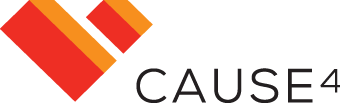 Risk assessment and mitigation (3)

The role of Trustees:
As they have the ultimate public responsibility it is their role to be cautious and ensure decisions are appropriately considered, in their role as guardians of the charity’s objectives and finances. 
The frustration of CEOs in face of cautious Chairs, demonstrates again how a mutual understanding of roles and responsibilities is essential to a successful Chair/CEO relationship.
[Speaker Notes: http://www.cloresocialleadership.org.uk/userfiles/documents/Research%20reports/2010/Research,%20Penelope%20Gibbs,%20FINAL.pdf

https://www.gov.uk/guidance/how-to-manage-risks-in-your-charity 

https://knowhownonprofit.org/studyzone/how-to-carry-out-a-risk-assessment-1?gclid=CN_sjOPJlbYCFW_KtAodZBQAmA]
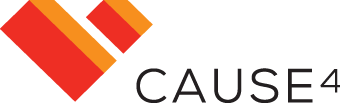 Risk assessment and mitigation (4)

The risk management statement should include:
An acknowledgement of the Trustees’ responsibility to identify, assess and manage risks
An overview of your charity’s process for identifying risks
An indication that major risks have been reviewed or assessed
Confirmation of the systems and processes set up to manage risks
[Speaker Notes: http://www.cloresocialleadership.org.uk/userfiles/documents/Research%20reports/2010/Research,%20Penelope%20Gibbs,%20FINAL.pdf

https://www.gov.uk/guidance/how-to-manage-risks-in-your-charity 

https://knowhownonprofit.org/studyzone/how-to-carry-out-a-risk-assessment-1?gclid=CN_sjOPJlbYCFW_KtAodZBQAmA]
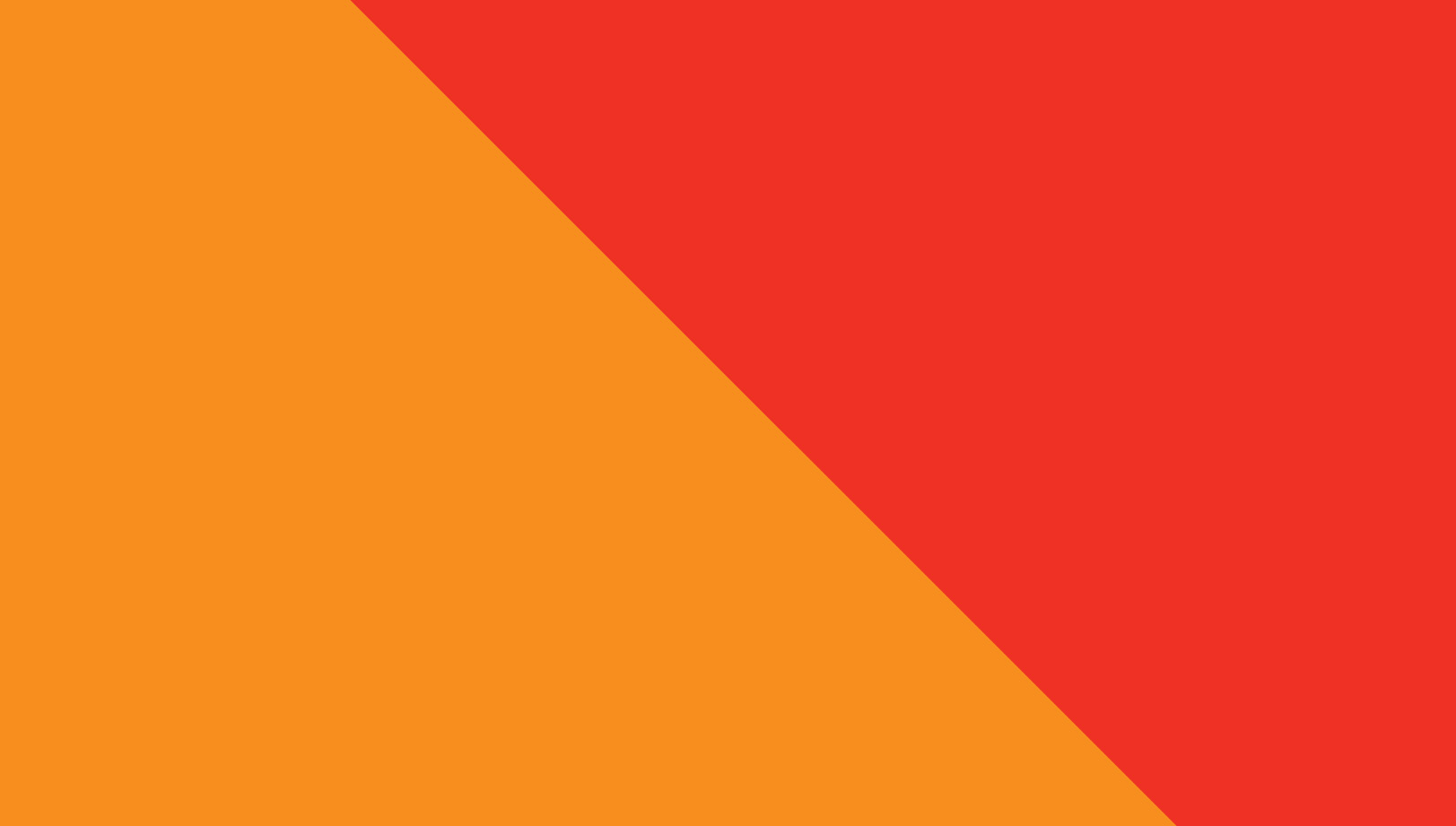 v
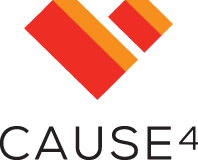 BreakWe will be back in 10 minutes
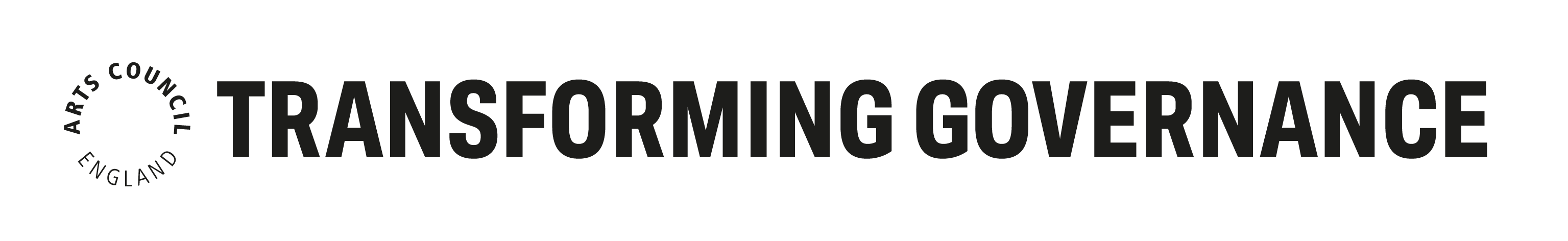 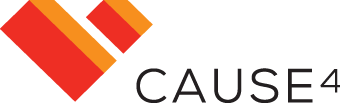 Discussion
How is your strategy devised and who is involved? How could you improve the strategic development of your organisation?

Post 2-3 summary points in the chat post session
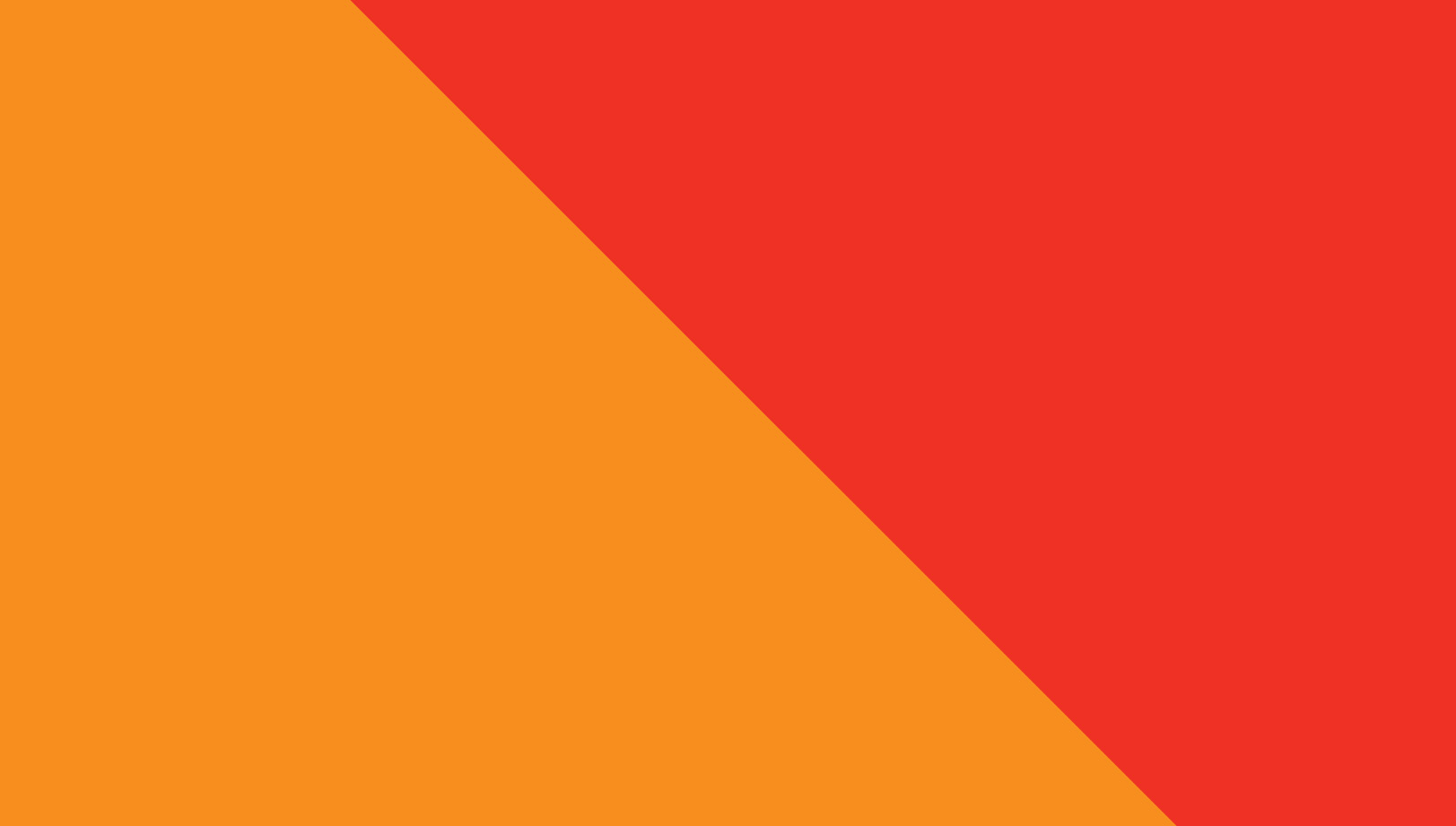 v
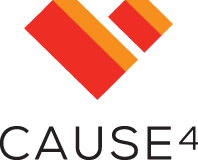 Transforming Governance Programme
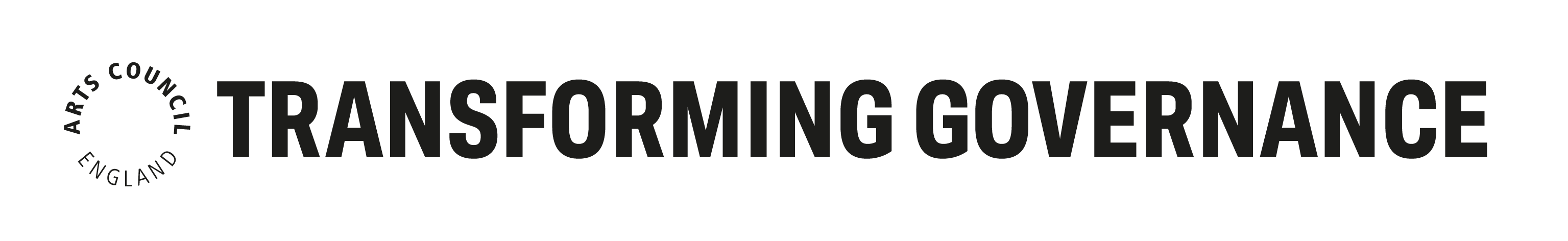